OCEANIC-AF Asundexian versus Apixaban in Patients with Atrial Fibrillation
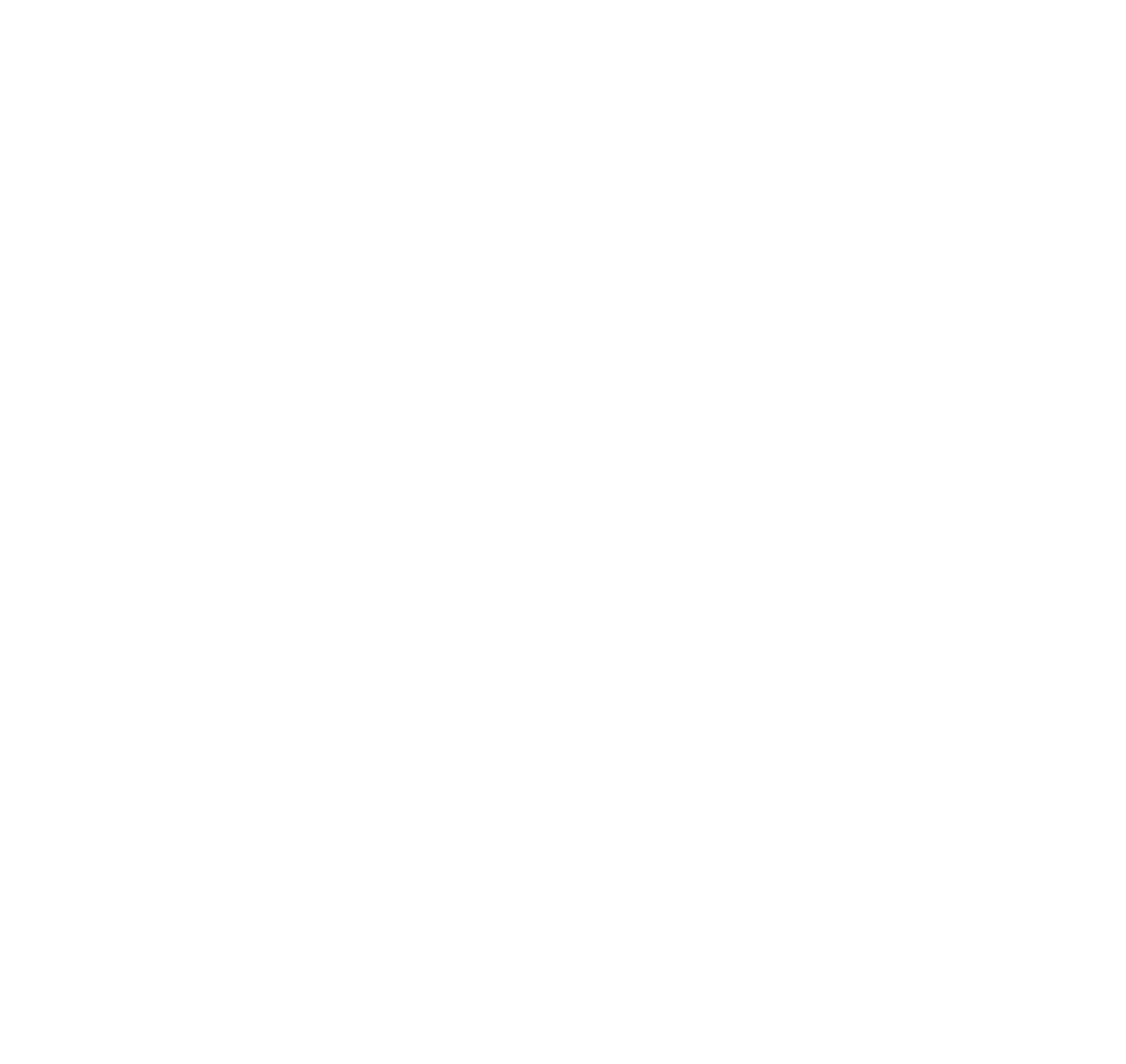 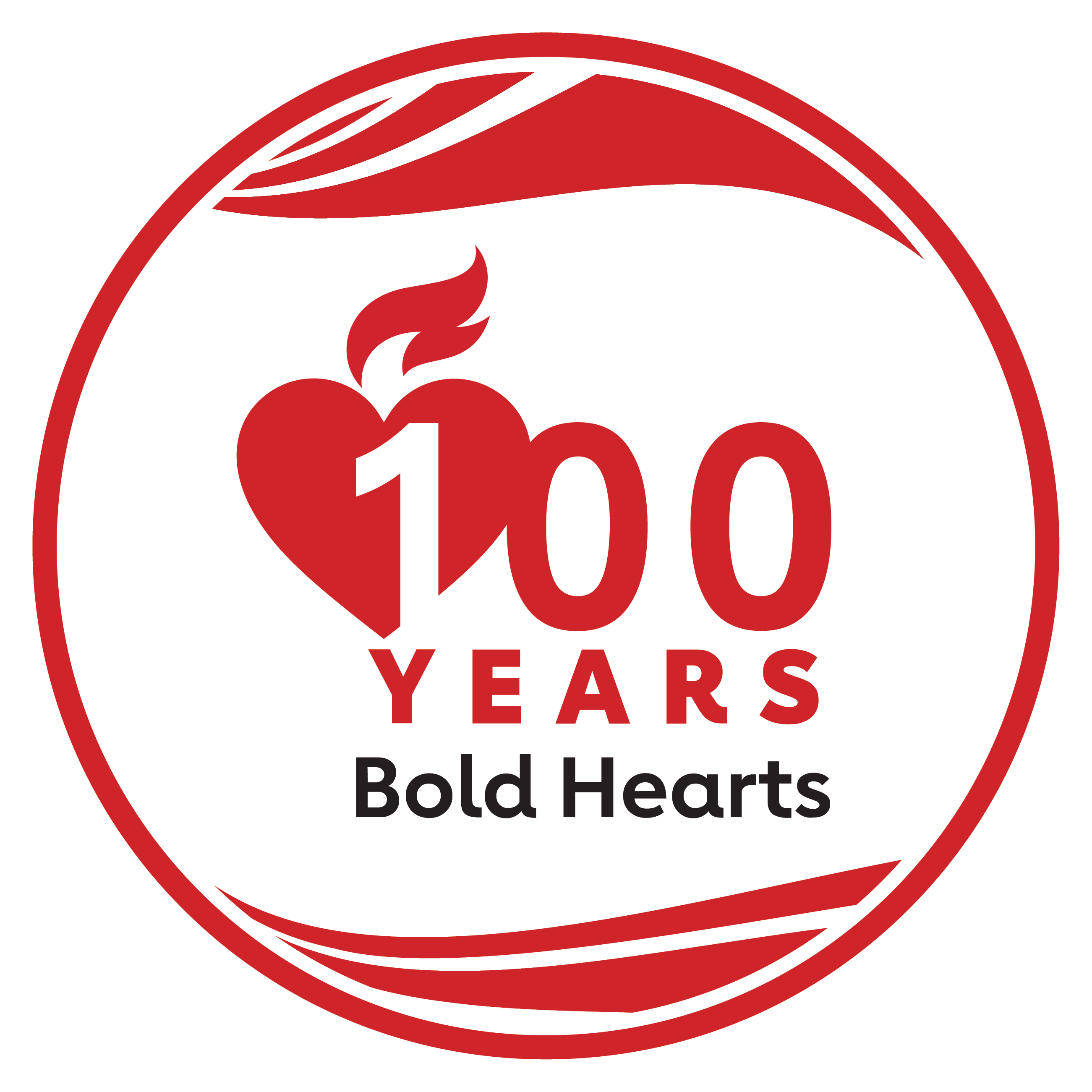 #AHA2
Presented by:  Manesh Patel, MD, Duke University Medical Center – Durham, NC USA. ESC 2024.  
© 2024, American Heart Association. All rights reserved.  Results reflect the data available at the time of presentation.
Professional Heart Daily@AHAScience